Tax Credits in the Inflation Reduction Act
Beth Hartman, Program Manager for Strategic Innovation and Outreach
Water Power Technologies Office, U.S. Department of Energy
Waterpower Week	May 8, 2023
About the U.S. Department of Energy (DOE)
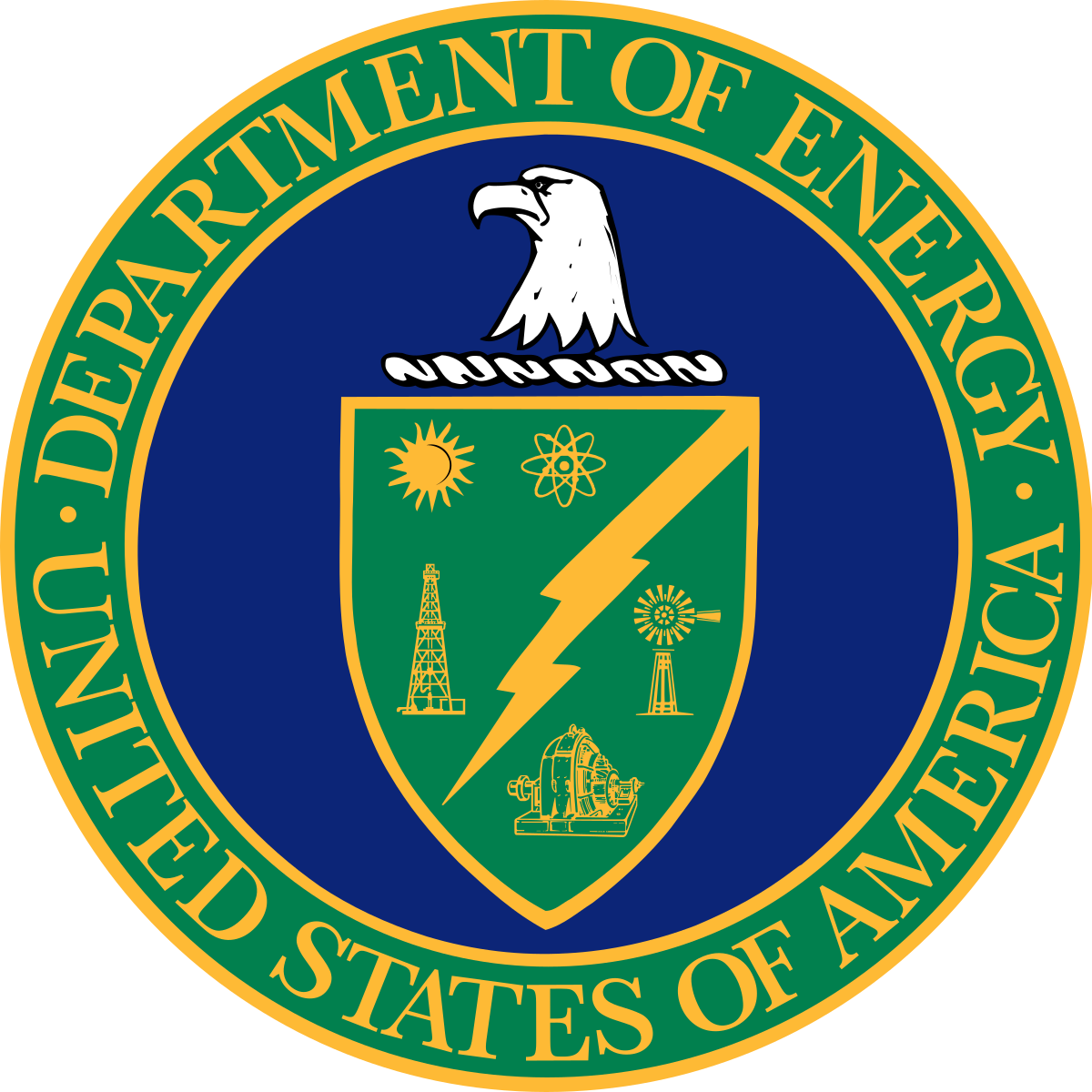 The mission of the U.S. Department of energy is to ensure America’s security and prosperity by addressing its energy, environmental and nuclear challenges through transformative science and technology solutions.
Where is the Water Power Technologies Office?
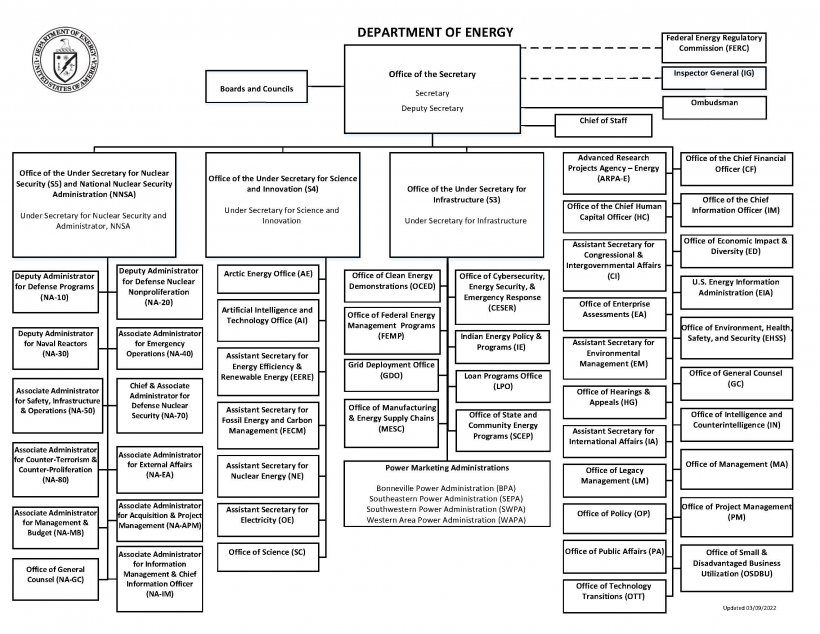 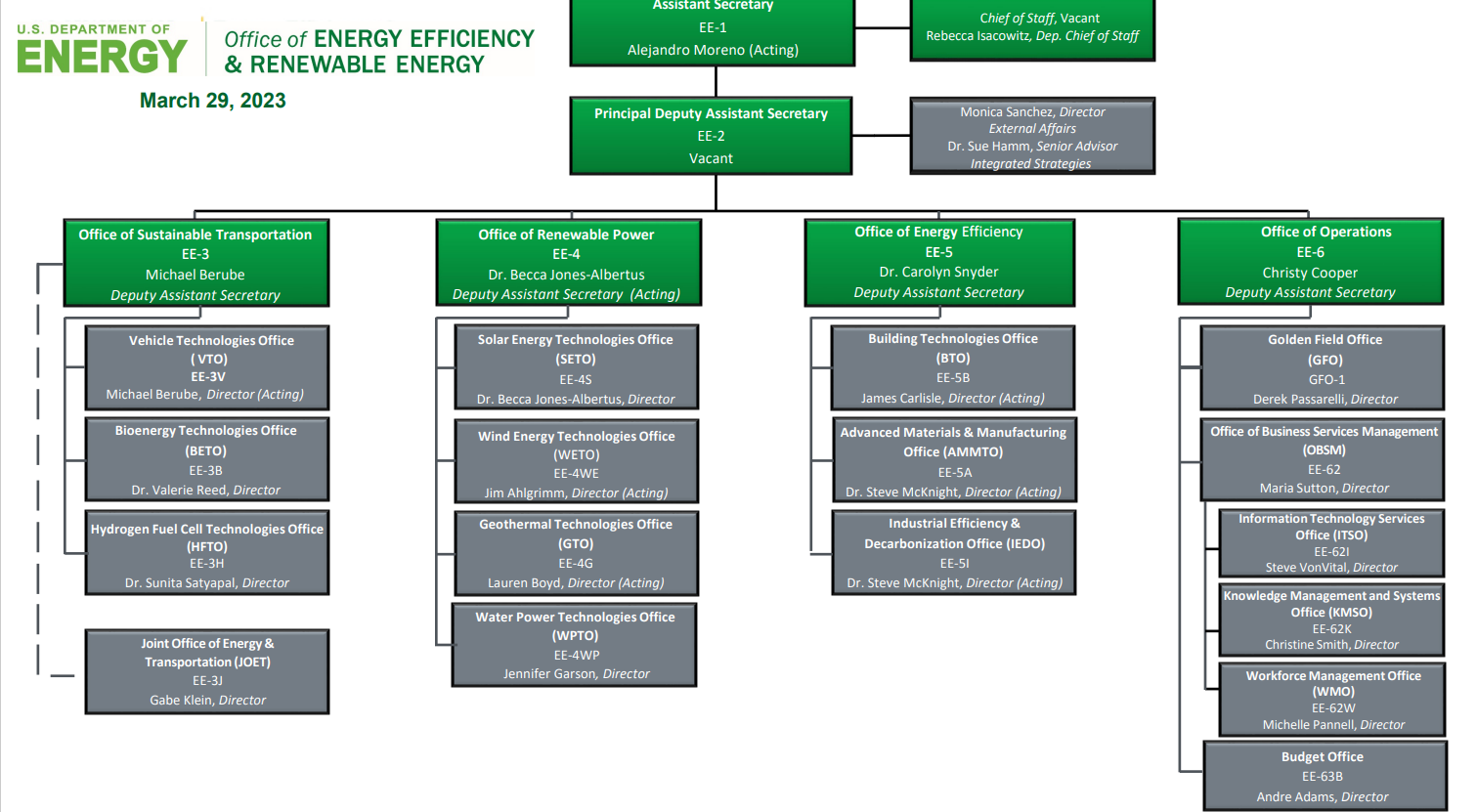 About the DOE’s Water Power Technologies Office (WPTO)
WPTO enables research, development, and testing of emerging technologies to advance marine energy and next-generation hydropower and pumped storage systems for a flexible, reliable grid.
Hydropower Program
Marine Energy Program
WPTO is Interested in Water Power at All Scales
All scales require technical and financial assistance, testing infrastructure, user-centric designs, and a robust innovation ecosystem.
How WPTO Works to Advise Treasury on IRA Implementation
Sending comments directly to Treasury Requests for Information (RFIs)
Coordinating with industry partners to submit RFI comments
Responding to requests for guidance
Providing tools and analysis often in collaboration with national labs
Inflation Reduction Act Opportunities for Hydropower and Marine Energy | Department of Energy
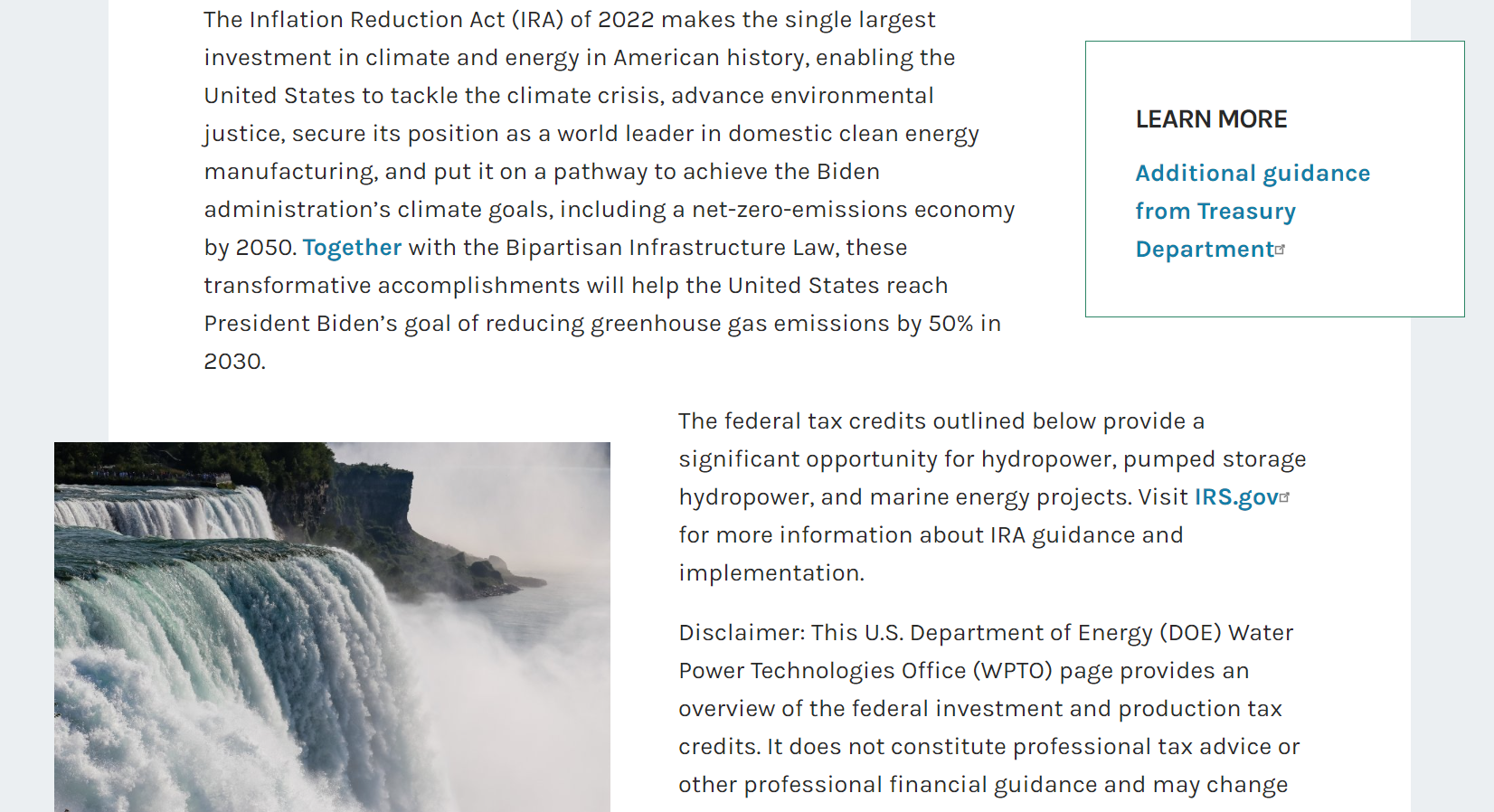 Summary of Major IRA Changes
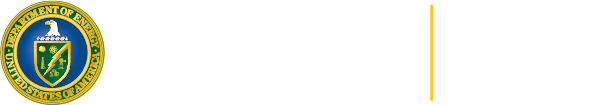 A Forthcoming Tool to Assess IRA Opportunities for PSH
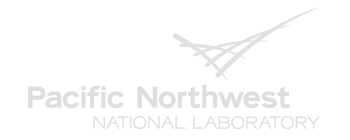 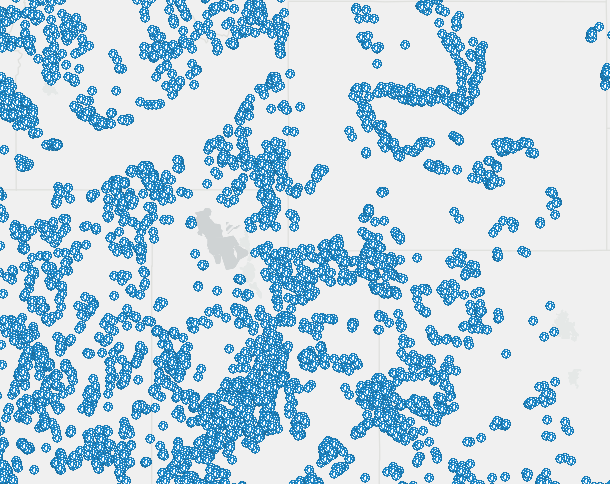 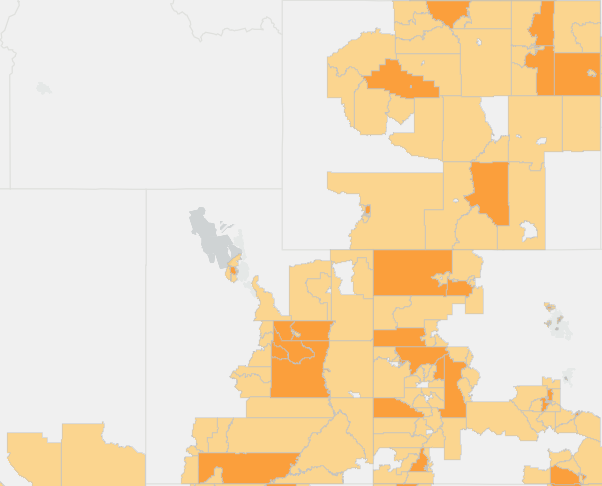 WPTO is funding the Pacific Northwest National Laboratory (PNNL) to develop a new mapping tool that shows the opportunities for high potential, closed-loop pumped storage hydropower (PSH) sites.
PSH planning requires spatial assessment, and IRA sets the stage for a decade of clean energy and storage deployment.
PSH and renewables are spatially dependent.
New spatially dependent incentives like IRA energy community tax credit bonus.
Combining these layers and others gives the full picture.
Closed-loop PSH potential sites
Energy community tax credit bonus – coal closures
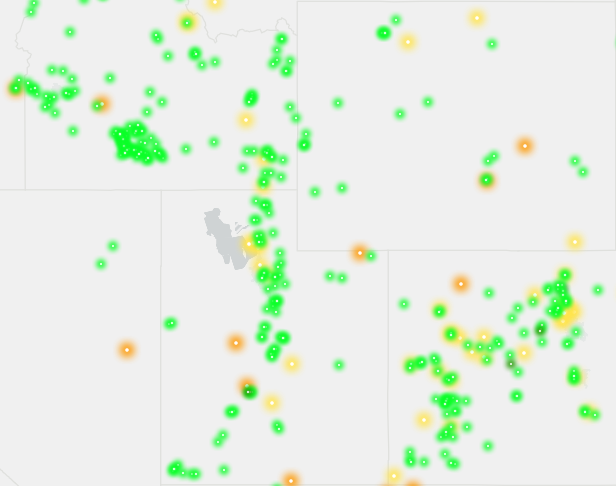 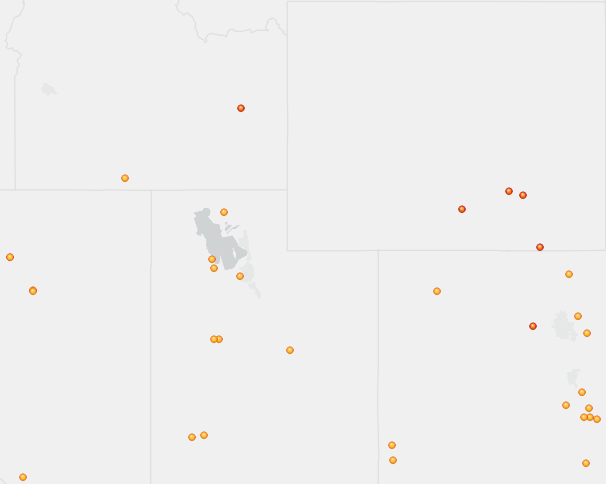 Existing and planned hydropower assets
Planned utility-scale renewable energy
[Speaker Notes: Highlighted layer data sources: 
-Closed-loop PSH potential sites: NREL
-Energy community tax credit bonus: NETL, DOE, Interagency Working Group on Coal and Power Plant Communities and Economic Revitalization 
-Existing and planned hydropower assets: FERC, ORNL, USACE
-Planned utility-scale renewable energy: EIA 

Additional layers:
-Transmission infrastructure (EIA)
-Brownfield sites (EPA)
-Justice40 disadvantaged communities census tracts (Council on Environmental Quality)
-Reservations (BIA)
-Apprenticeship programs with relevant trades for PSH (Department of Labor)]
A Preview of the Forthcoming Tool
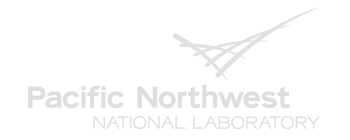 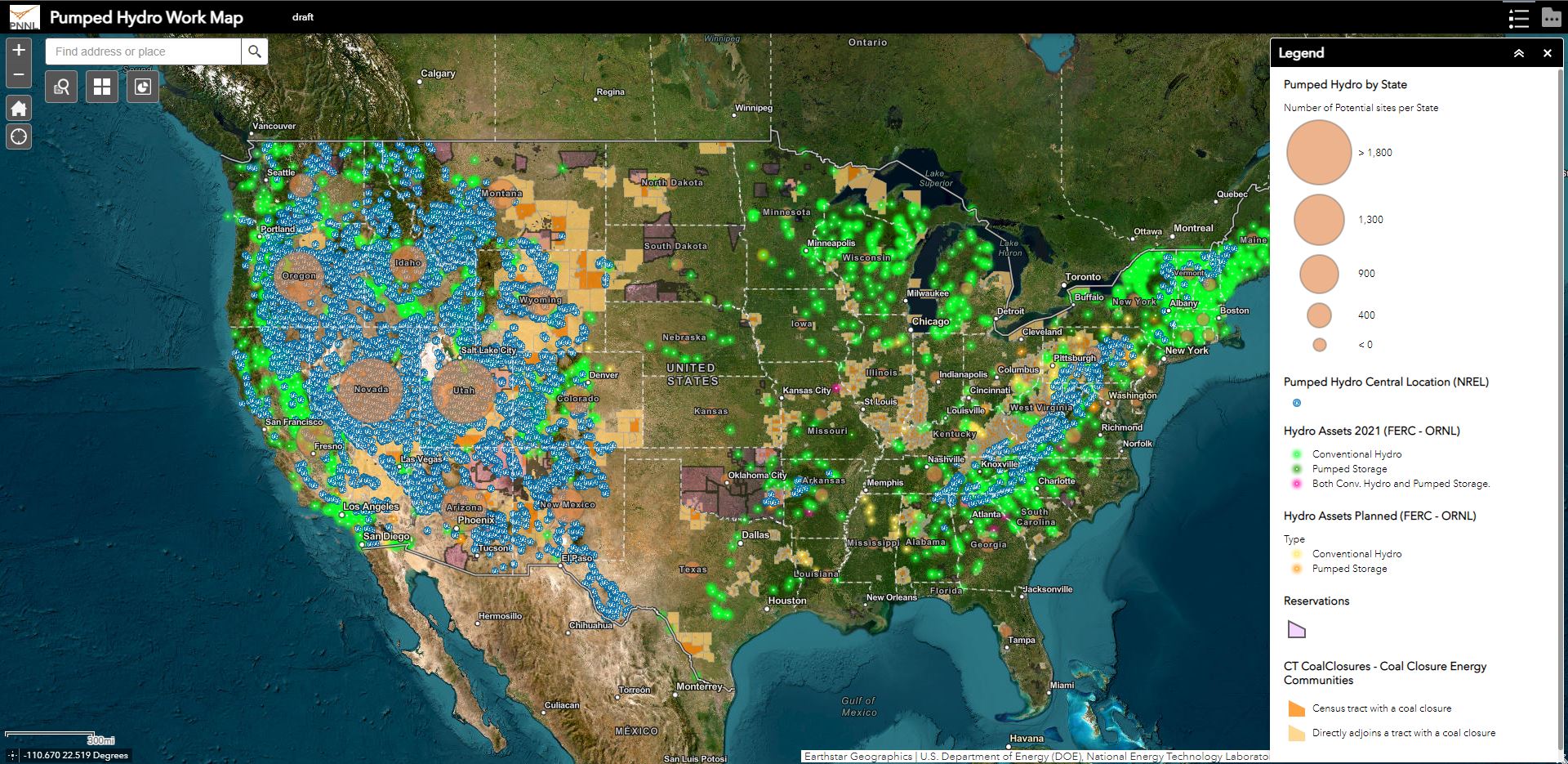 [Speaker Notes: The full picture brings these layers together to find high-potential PSH sites based on a combination of attributes, such as location with energy community and proximity to certain infrastructure like transmission. 

Interestingly, the existing hydro assets layer can also help inform negative selection: unlikely to develop new PSH adjacent to an existing PSH facility.]
The Tool Will Include a Query Function
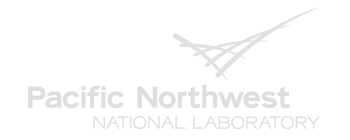 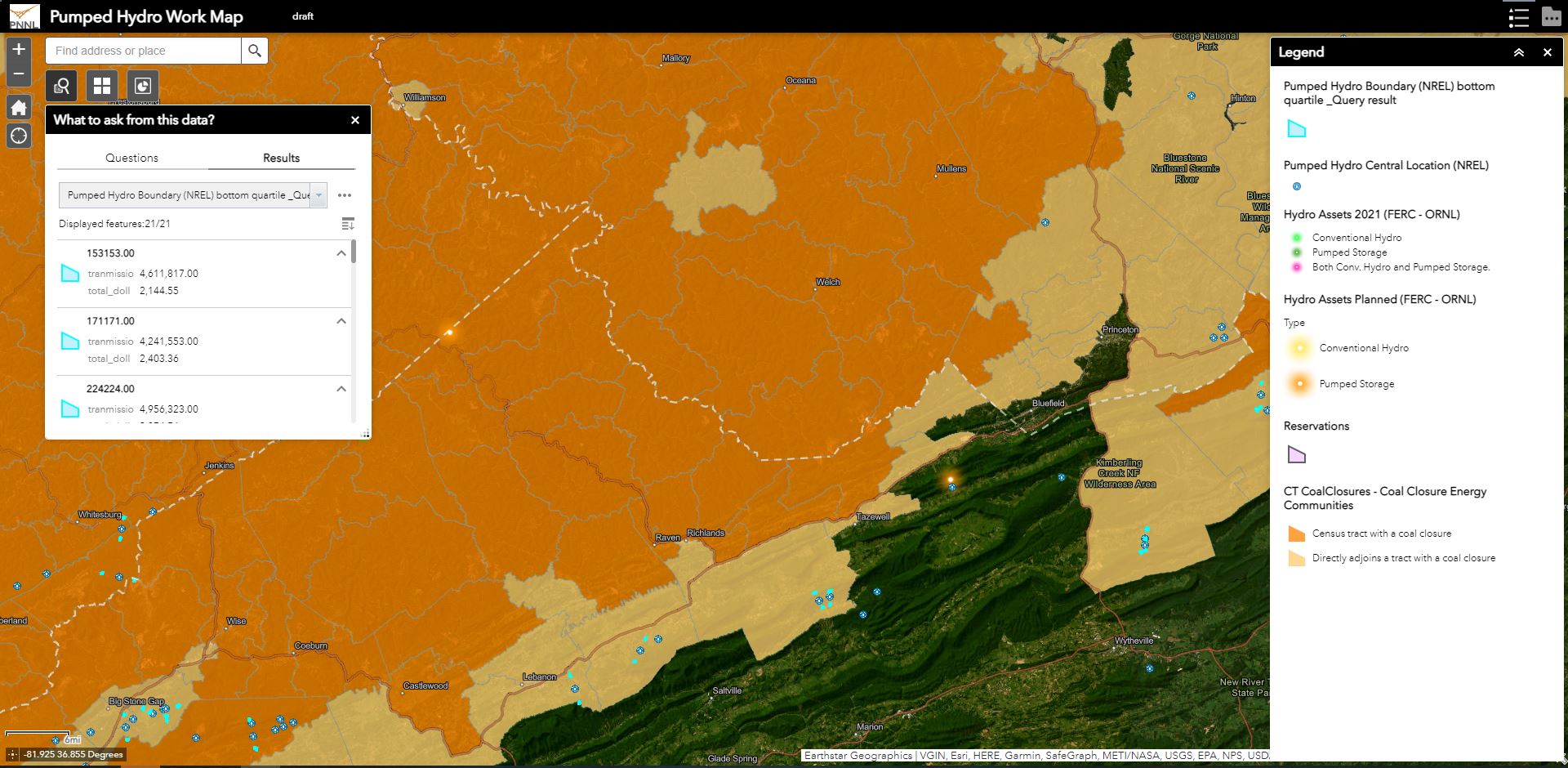 [Speaker Notes: There are 14,486 potential closed-loop PSH sites identified in the NREL layer for the United States. Our initial analysis suggests over 20% lie within the coal-closure energy communities as currently defined. 

Query tool allows area selection and intersection search to filter which potential PSH sites are located within energy communities and other layers of interest.]
Tool Allows for Geospatial Assessment for Tax Credit Determination
Some potential PSH reservoir pairs straddle an energy community boundary. How does this affect tax credit determination?
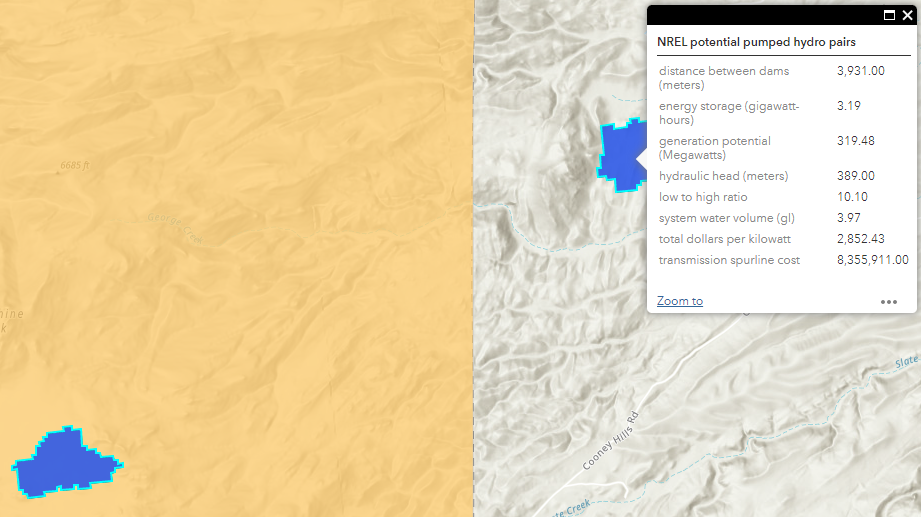 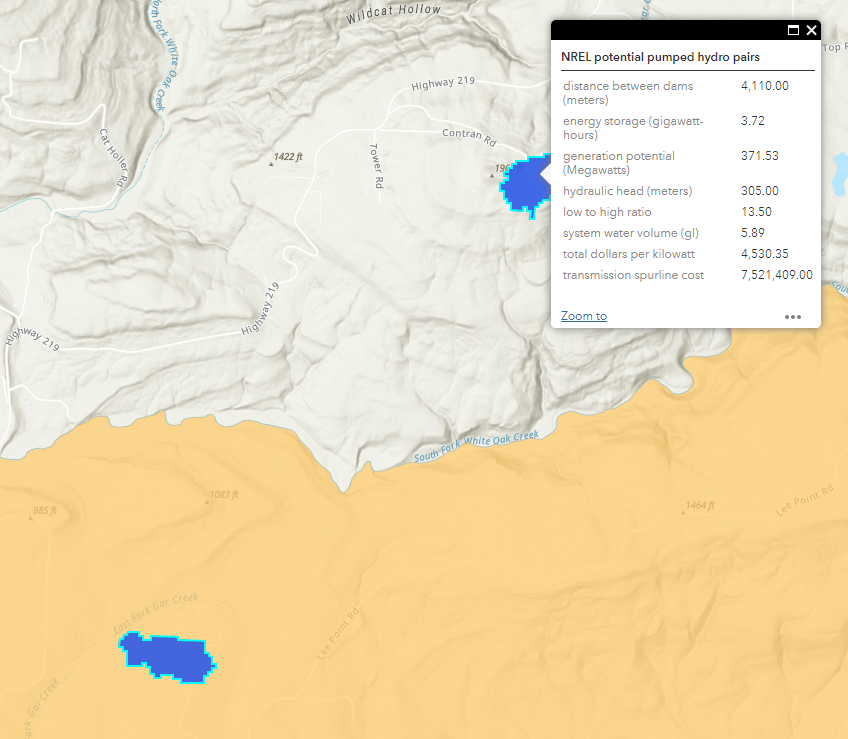 Upper reservoir in		Lower reservoir out
Lower reservoir in	       Upper reservoir out
[Speaker Notes: The tool illustrates special occurrences like these that might not be readily apparent without a geospatial view. The tool might also therefore be useful for informing policy. 

Initial IRS guidance on energy community bonus offers nameplate capacity test and footprint test to determine if project lies within energy community. 

“An EC [energy community] Project that has nameplate capacity must apply the Nameplate Capacity Test. An EC Project that has no nameplate capacity must apply the Footprint Test.”

Nameplate capacity test: “Under the Nameplate Capacity Test, an EC Project that has nameplate capacity is considered located in or placed in service within an energy community if 50 percent or more of the EC Project’s nameplate capacity is in an area that qualifies as an energy community”

“Nameplate capacity for an electrical generating unit means the maximum electrical generating output in megawatts (MW) that the unit is capable of producing on a steady state basis and during continuous operation under standard conditions, as measured by the manufacturer and consistent with the definition provided in 40 CFR § 96.202”

“For energy storage devices, the nameplate or maximum rated capacity means the storage device’s usable energy capacity (MWh). Usable energy capacity is the electric storage device capacity (in MW) multiplied by the duration hours of that storage capacity (h).”

Footprint test: “If an EC Project does not have a nameplate capacity (for example, qualified biogas property), such EC Project applies the Footprint Test. Such an EC Project is considered located in or placed in service within an energy community if 50 percent or more of its square footage is in an area that qualifies as an energy community.”]
Users Will Be Able to View Potential Sites Summarized by State...
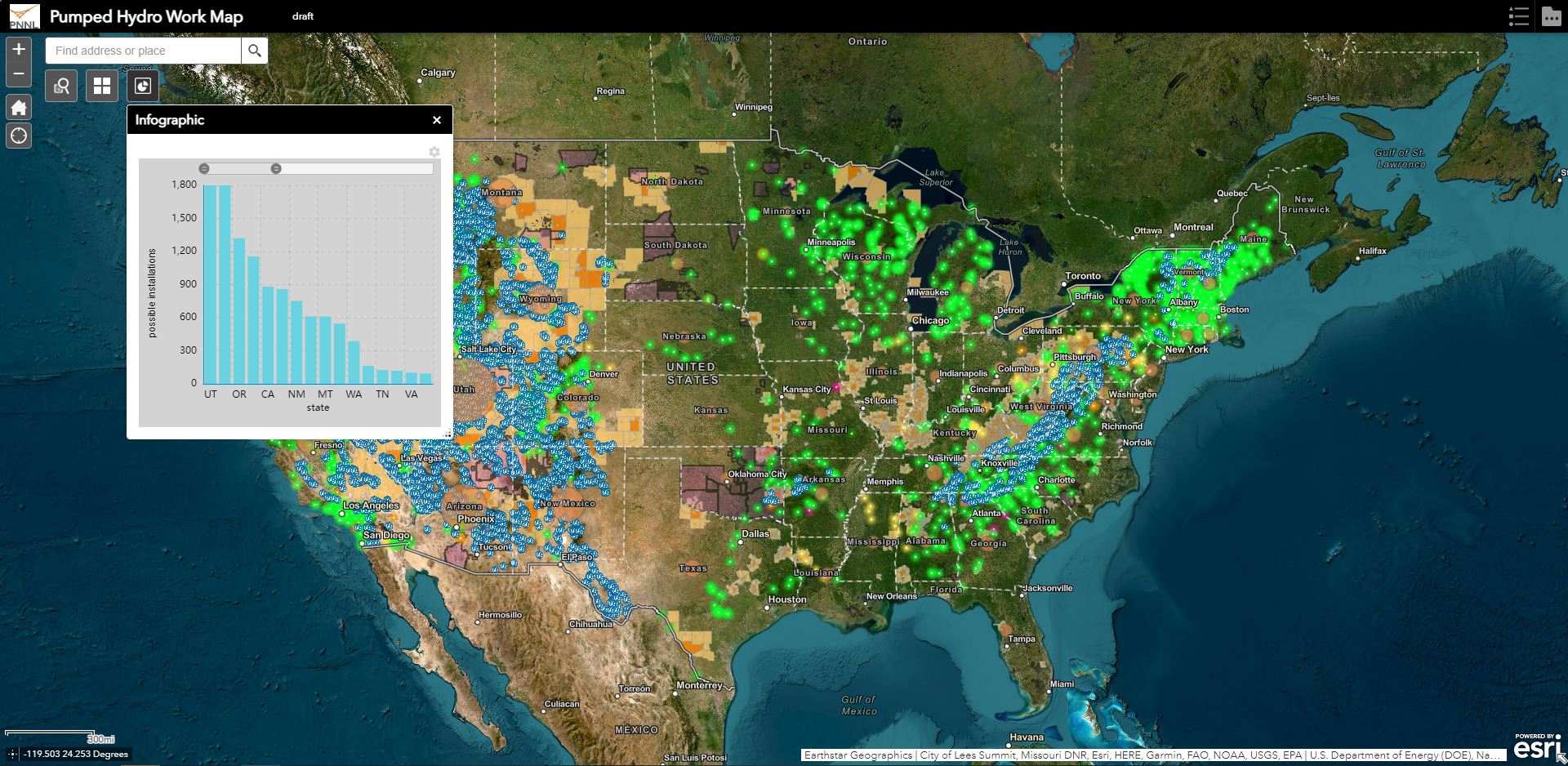 …Or Sites Across a Particular Region (Example: Appalachian Region)
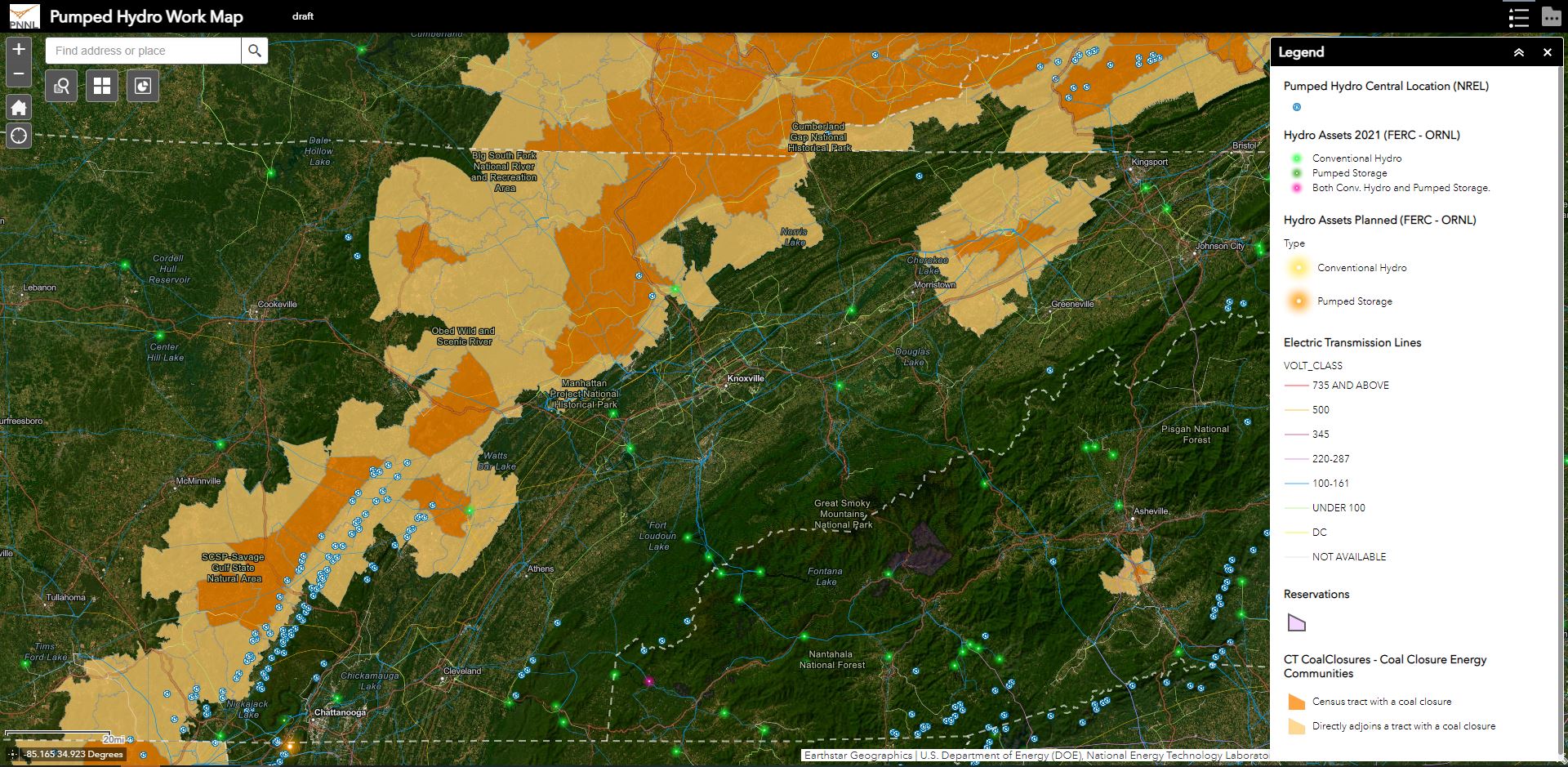 Users Can Also Find Apprenticeship Programs in the Region
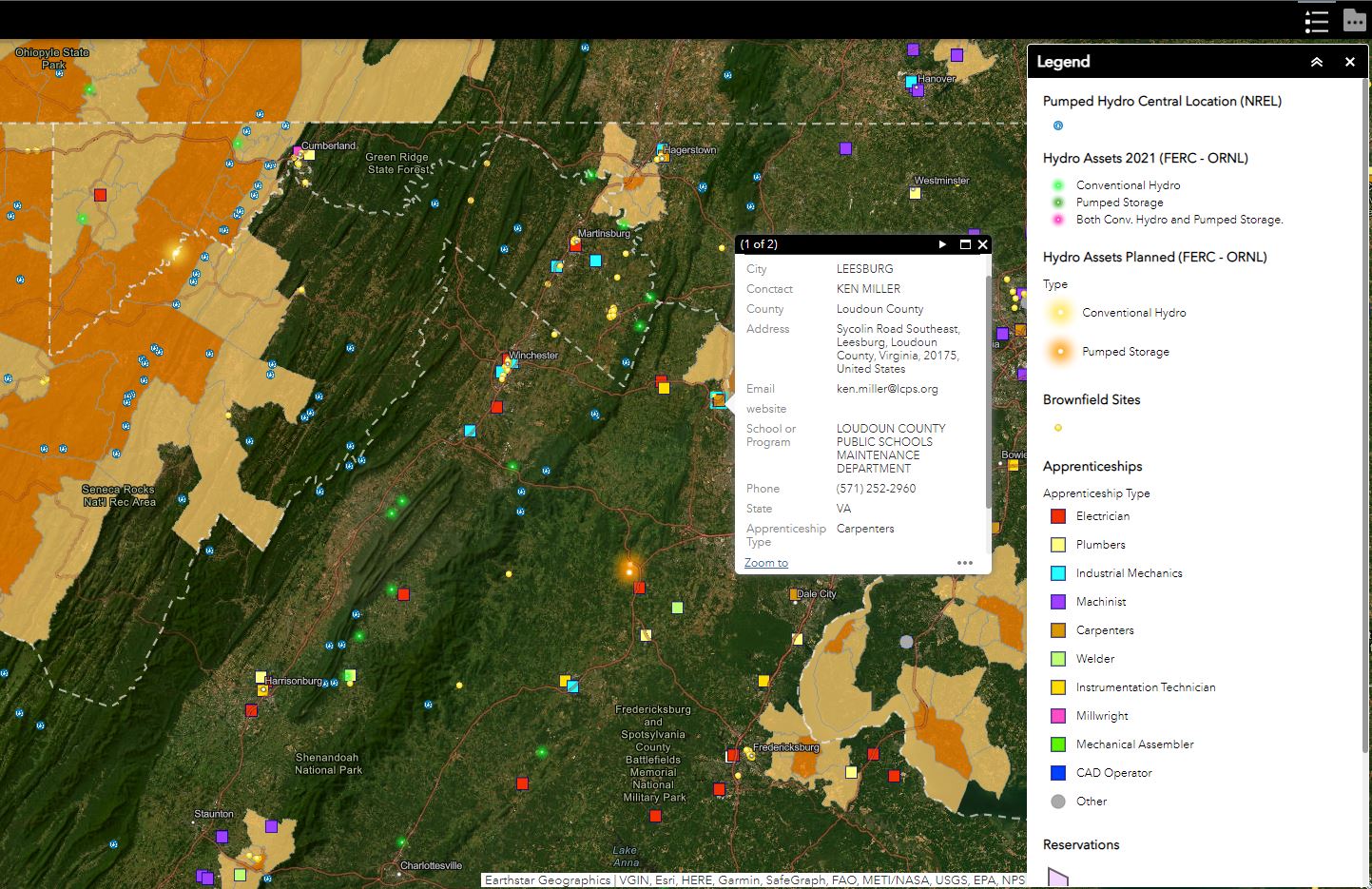 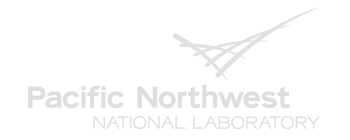 Discussion
WPTO has many other tools: Water Power Tools and Datasets | Department of Energy
What tools and analysis would be most useful to you?
How can we better collaborate going forward?
What projects are you most interested in building?
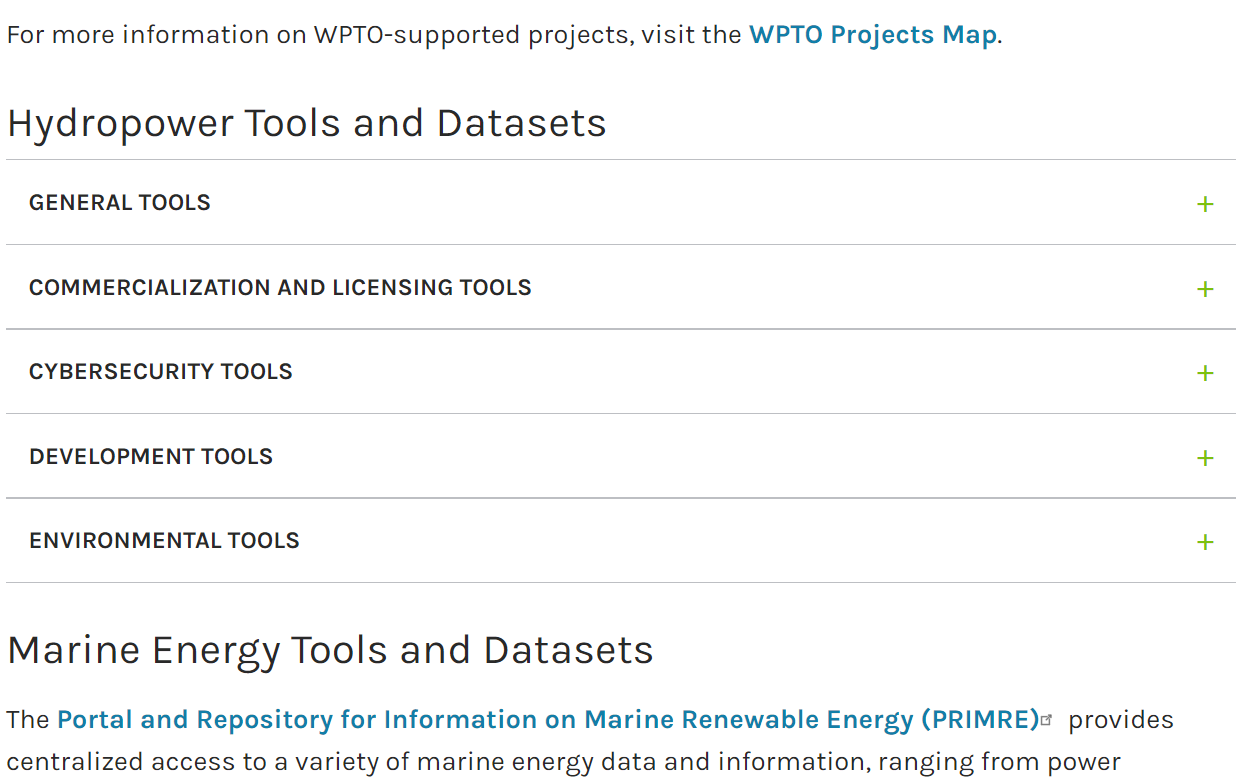